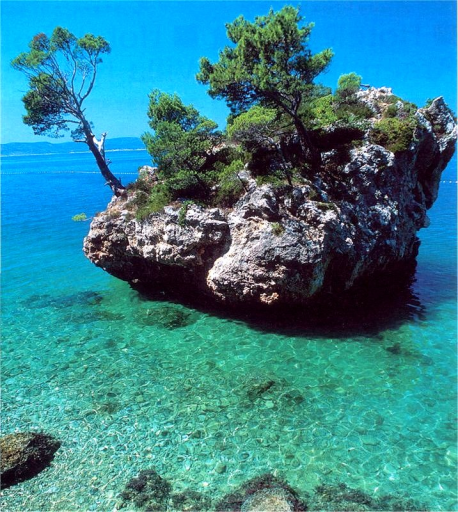 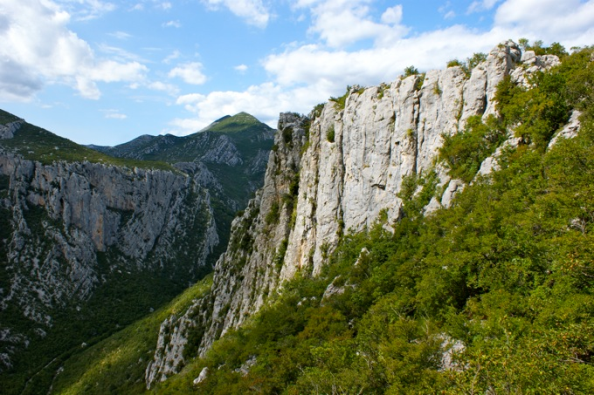 Kroatien
http://upload.wikimedia.org/wikipedia/commons/f/f4/Brela,_Southern_Dalmatia,_Croatia.jpg
http://photoforum.istria.info/data/media/90/DSC01779_Gebirgsformation.jpg
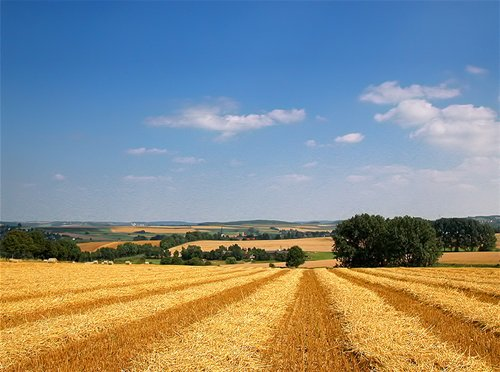 http://webiny.com/client_backend/uploads/pearls/company_1/images/slavonija.jpg
Gliederung
Allgemeine Landesdaten
Die Entwicklung Kroatiens nach dem Zweiten Weltkrieg
Die drei Landschaftszonen 
Dinarische Gebirgsregion
Adriatische Küstenregion
Pannonische Tiefebene
Tourismus
Landwirtschaft
Eindrücke zu Kroatien
1
Allgemeine Landesdaten
Geographische Lage: Mittelmeerraum
Fläche: 56 595 km²                                              (ca. 1½ mal Baden-Württemberg - 35 750 km²)
Einwohner: 4 480 000                                          (0,4 mal Baden-Württemberg - 10 603 000)
Hauptstadt: Zagreb
Landessprache: Kroatisch
Währung: Kuna
2
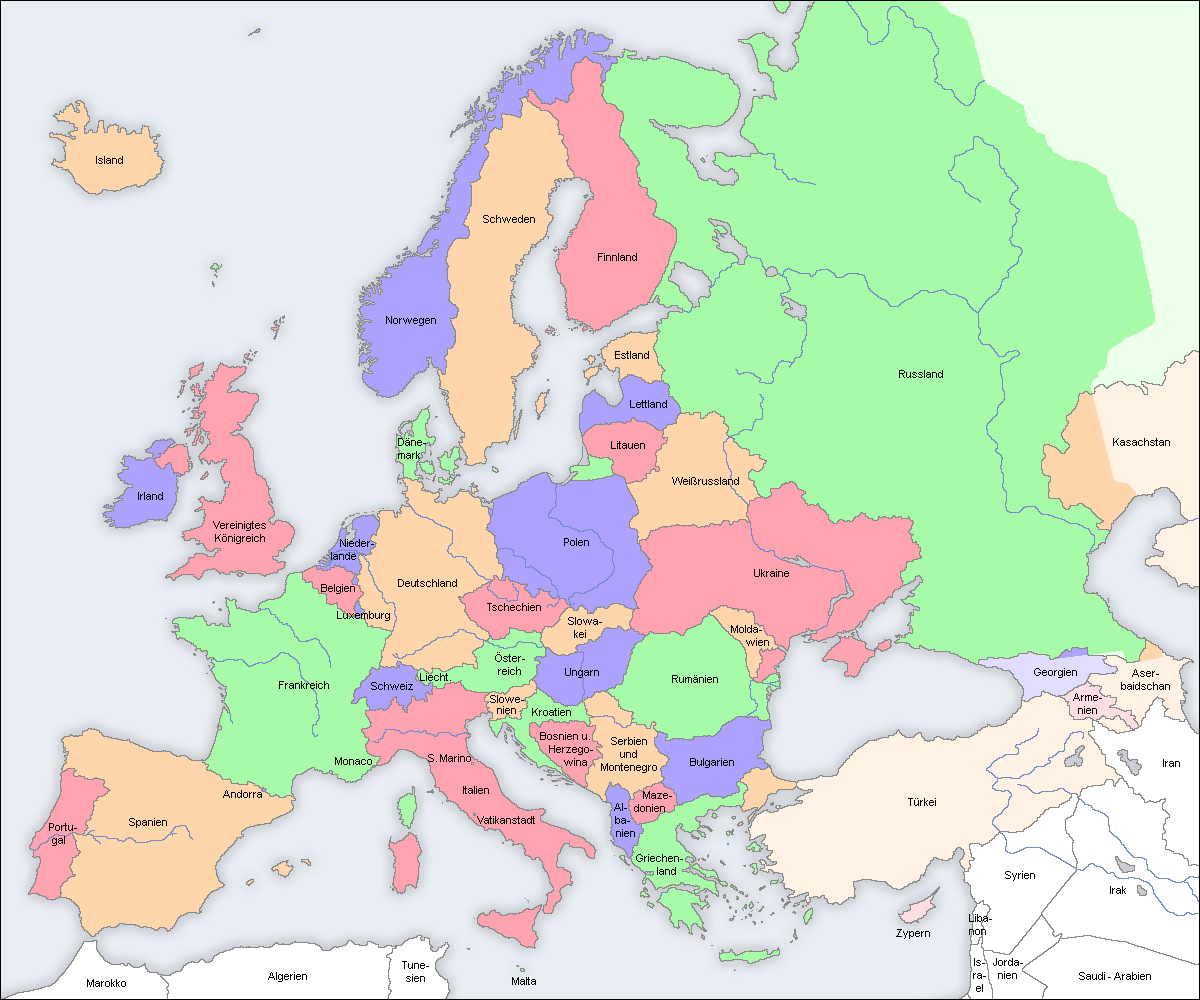 http://4.bp.blogspot.com/-s4-qypStOaE/UQZQ5n9rK1I/AAAAAAAAD20/DDmfjAMlVb4/s1600/467-europakarte-%2B(1).png
3
Die Entwicklung Kroatiens                                nach dem Zweiten Weltkrieg
Nach dem Zweiten Weltkrieg wurde Kroatien ein Teil des neu gegründeten Jugoslawien
Nach dem Tod des Staatschefs Tito (1980) geriet Jugoslawien in eine Krise und die Vereinigung zerfiel 
Im Jahr 1991 nach demokratischen Wahlen verließ Kroatien Jugoslawien und verkündete seine Unabhängigkeit
Seit 2013 ist Kroatien in der EU
4
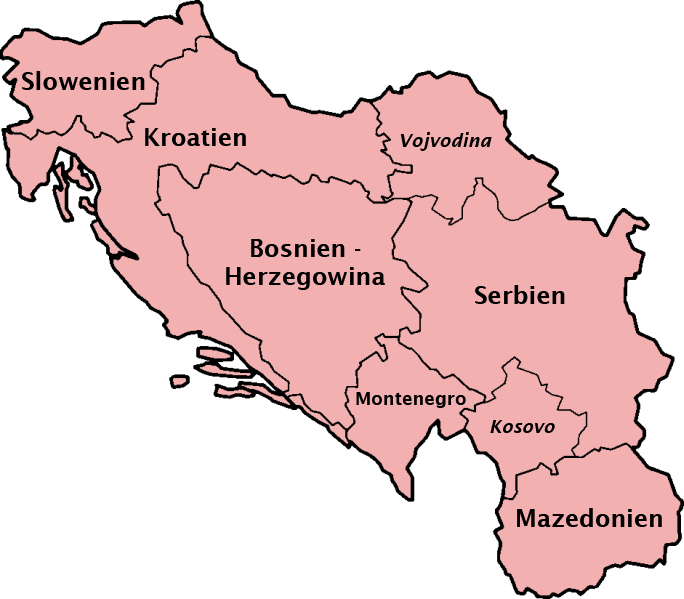 http://upload.wikimedia.org/wikipedia/commons/5/53/Republiken_Jugoslawiens_1945-1991.png
5
Die drei Landschaftszonen
Dinarische Gebirgsregion
Ist von Mittel- und Hochgebirgen geprägt
Gebirgsklima
Adriatische Küstenregion
Besteht zu großen Teilen aus verkarsteten Flächen
Mediterranes Klima
Pannonische Tiefebene
Besteht überwiegend aus Flachland
Gemäßigtes Kontinentalklima
6
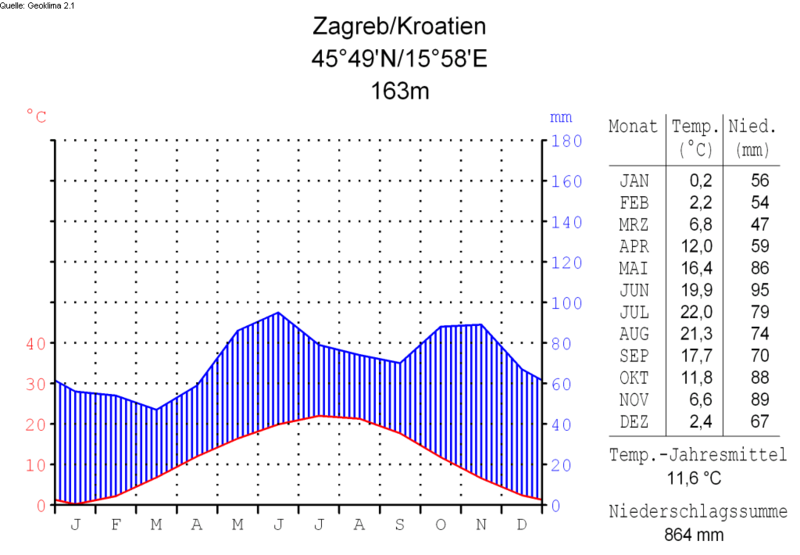 http://upload.wikimedia.org/wikipedia/commons/e/e4/Klimadiagramm-deutsch-Zagreb-Kroatien.png
7
Tourismus
Wichtiger Zweig der Wirtschaft Kroatiens
Eines der beliebtesten Urlaubsziele Europas
Jedes Jahr besuchen über 10 Mio. Touristen Kroatien
Hauptattraktionen
Adriatische Küste
Nationalparks
Städte (z.B. Zagreb, Split, Rijeka, Dubrovnik, …)
8
Landwirtschaft (Teil 1)
In Kroatien wird im Vergleich zu Deutschland eher wenig Landwirtschaft betrieben 
Nur zwei Drittel werden für Landwirtschaft genutzt
Die wichtigsten angebauten Früchte sind:
Zuckerrüben
Weizen
Mais
Kartoffeln
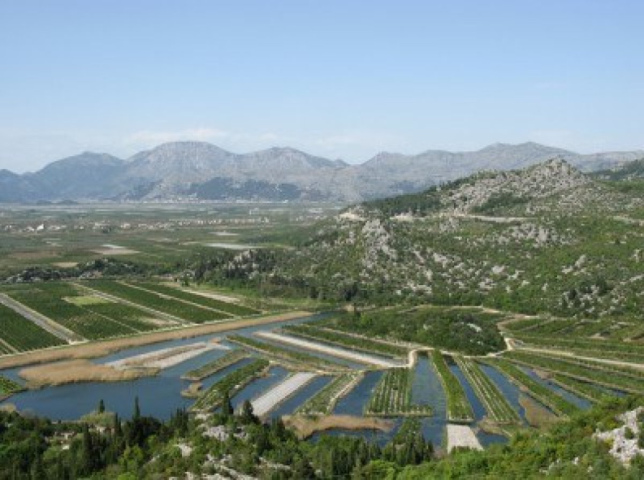 http://us.123rf.com/400wm/400/400/inavanhateren/inavanhateren1202/inavanhateren120200648/12327391-landwirtschaft-im-delta-des-flusses-neretva-in-kroatien.jpg
9
Landwirtschaft (Teil 2)
In klimatisch begünstigten Lagen werden auch einige Sonderkulturen angebaut:
Wein 
Obst
Tabak
Zitrusfrüchte
In der Tierhaltung dominieren:
Rinderzucht 
Schafzucht 
Schweinezucht
10
Nationalpark Krka
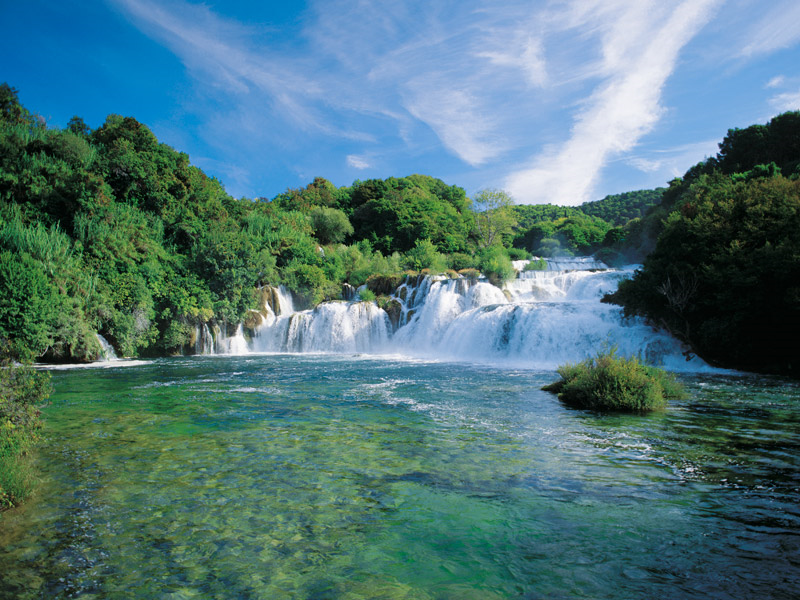 https://www.kroati.de/images/uploads/nationalpark/krka/nationalpark-krka_wasserfall-skradinski-buk_01.jpg
11
Nationalpark Paklenica
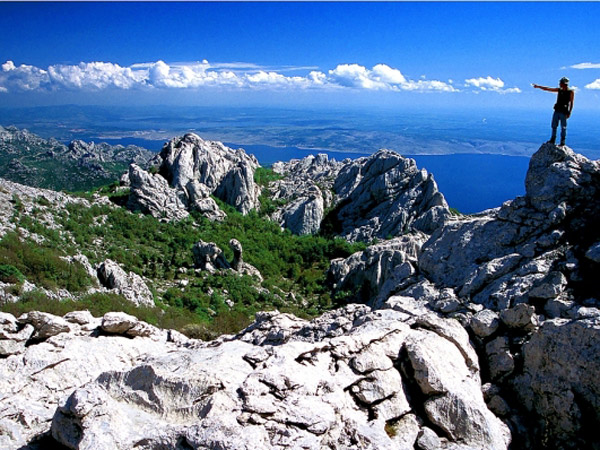 https://www.kroati.de/images/uploads/info/sport_freizeit/wandern-trekking/wandern-im-nationalpark-paklenica_01.jpg
12
Stadt Dubrovnik
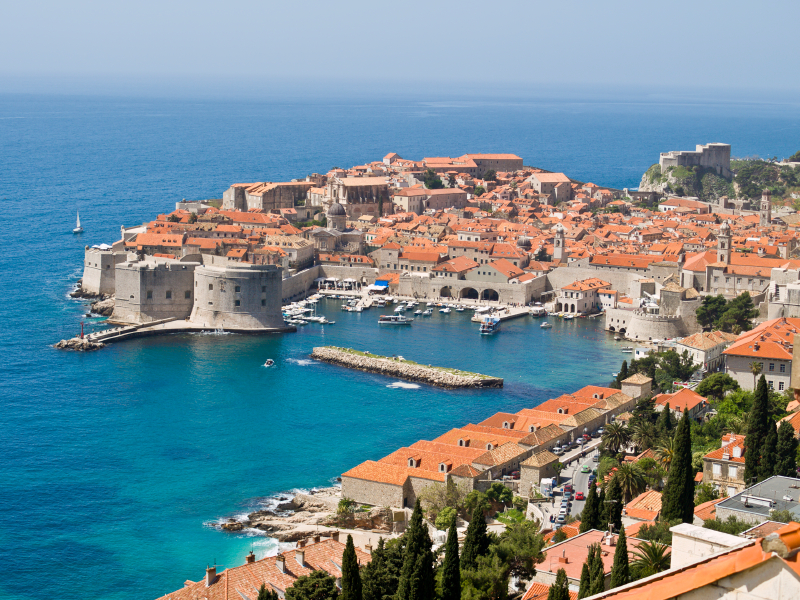 http://taxi-sibenik.net/wp-content/gallery/mjesta/dubrovnik.jpg
13
Kroatische Insellandschaft
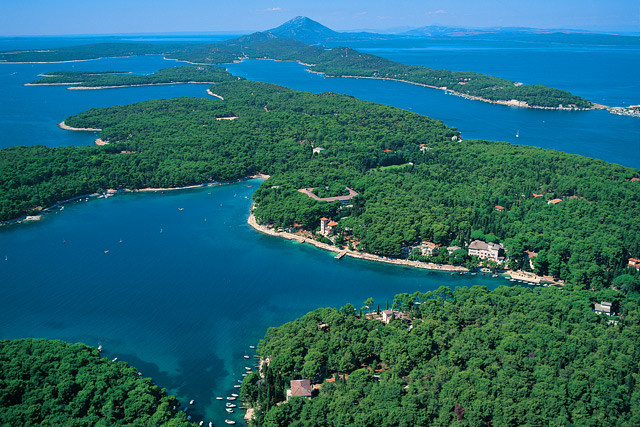 http://www.ferieninfo-insel-losinj.de/media/island-losinj-aero-01.jpg
14
Vielen Dank für eure Aufmerksamkeit!